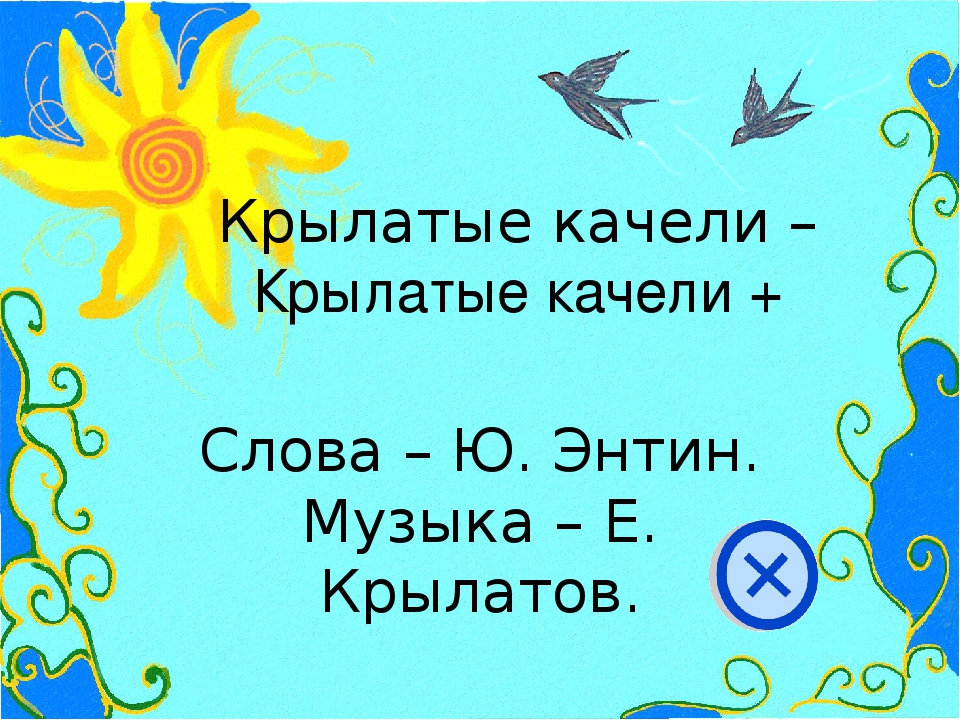 Выполнил:Биктимиров Тимур, 9 лет
МБОУ СОШ №7 г.Туймазы
История создания
Евгений Крылатов пишет песни всегда на уже готовые стихи, так было и в этот раз. У поэта Юрия Энтина, с которым он дружил и с которым больше всего работал, композитор однажды нашёл это стихотворение на рабочем столе. Прочитав, заинтересовался. Энтин же сказал ему в ответ, что стихотворение не закончено, что он его уже показывал и ему его вернули с указанием переделать под уже написанную музыку для одного мультфильма. Крылатову же стихи настолько понравились, что он начал уговаривать друга, которому было неудобно забирать у другого композитора уже показанные стихи, отдать их ему. Крылатов говорил Энтину, что стихи уже сейчас прекрасные, что ничего в них не надо переделывать, что они очень музыкальны и он сам хочет на них написать песню. И убеждал и спорил с ним месяц, до победного конца. Получив же стихотворение, написал на него музыку немногим более чем за час
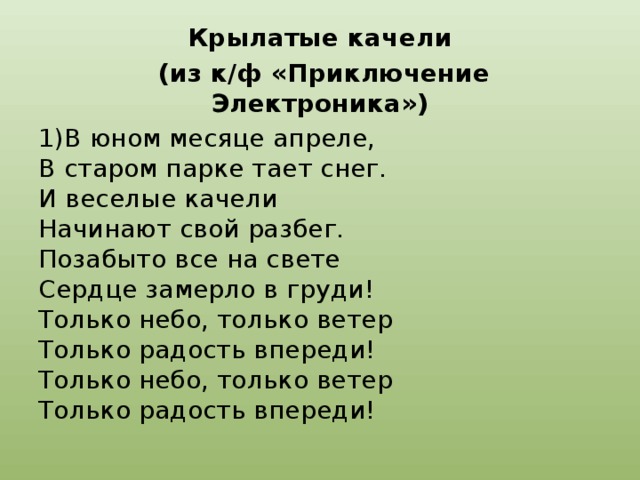 1)Стремительное движение в этой мелодии передается темпом сомой мелодии и ладом(мажорная музыка)Мажорная музыка воспринимается слушателями, как светлая, ясная, радостная, а минорная - как печальная и мечтательная. А также тембром. Тембр Это окраска звука. Каждый человеческий голос имеет свою окраску, свой тембр; свой тембр имеет и каждый музыкальный инструмент. Благодаря тембру мы можем различить голос человека или музыкального инструмента, не видя его, а только слыша. 2)на счет паузы-она нужна для осмысления слов песни,чтобы у нас уложилось представление всей ситуации, которая описываетс я в тексте песни,3)Эту песню можно сыграть  на пианино,фортепиано.....я так считаю4)Да,соответствуют!И слова и мелодия хороши,светлы,в них и выражается стремительное движение вперед!
Чудесная песенка из известного всем фильма Приключения Электроника. Автор текста Юрий Энтин, музыка Евгения Крылатова. Волшебная музыка звуков с искренними наполняющими душу добротой словами. И радостно, полный позитив, и на душе хорошо, и хочется кружиться и петь и танцевать - напевая эту песенку.
Песня "Крылатые качели" не только очень мелодичная, но еще и прекрасные стихи .На редкость большая удача композитора Евгения Крылатова написать такую песню .Да и фамилия не случайная тоже с крыльями связана. Вот и появилась такая "крылатая песня". Которая в полете уже очень много лет, завораживает нас своей чистой детской непосредственностью и светлым романтическим чувством.Песня "Крылатые качели " - это классика советского эстрадного жанра в музыке.